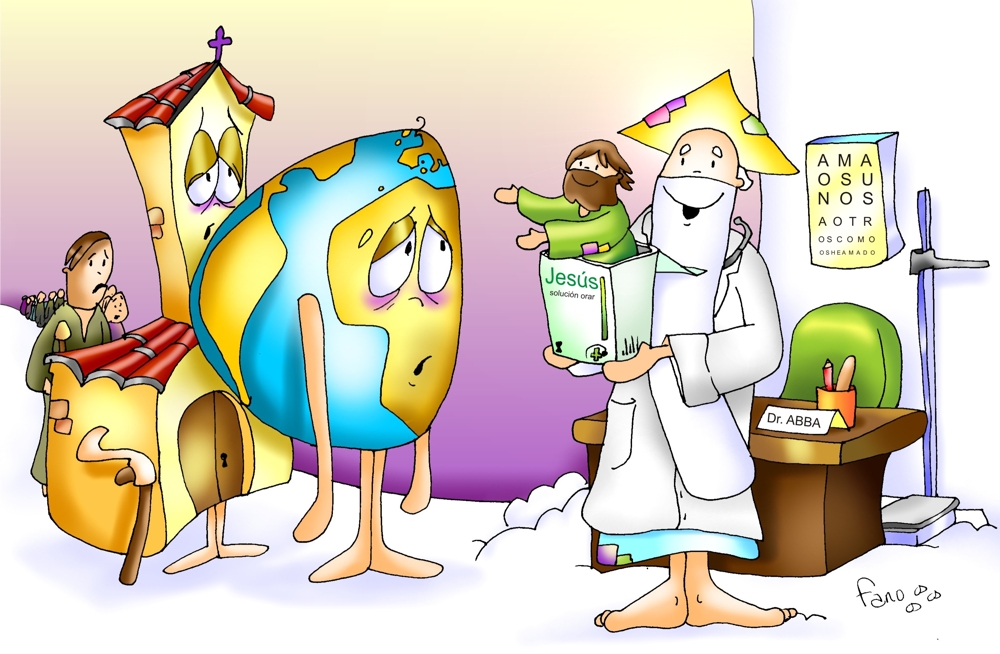 1.1	Liturgia, 
obra divina y humana
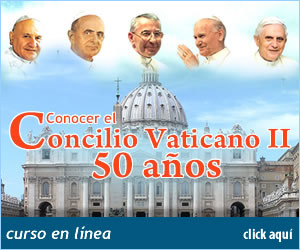 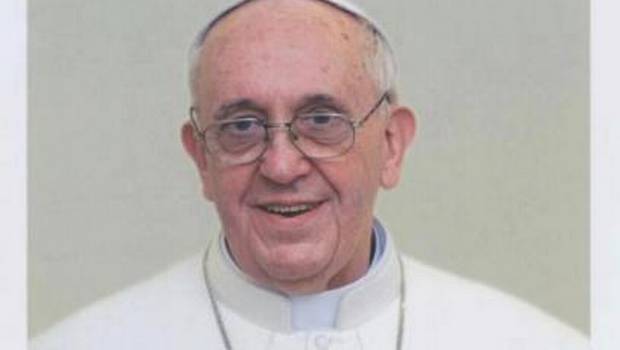 2. ¿QUÉ ES LA LITURGIA, DESPUÉS DEL VATICANO II?
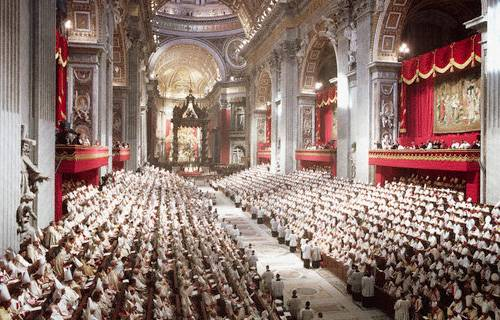 ¿Ha cambiado su concepto
 y su espíritu?
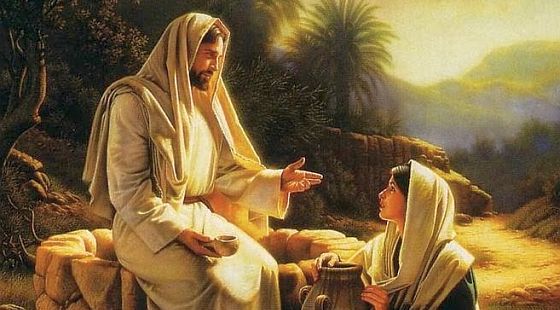 « los que lo adoran deben hacerlo en espíritu y en verdad» Jn 4,24
OBJETIVO: Confronto la Liturgia antes y después del Concilio Vaticano II  para descubrir los valores de la reforma litúrgica actual.
VATICANO II
VALORES DE LA
REFORMA
AMBIENTACIÓN: 
	Busca primero 
ORACIÓN INICIAL: “Profesión de fe y primado de Pedro” Del Evangelio según 	San Mateo 16, 15-19 
III.	EXPERIENCIA HUMANA: 	Diez exageraciones y 	desviaciones postconciliares.
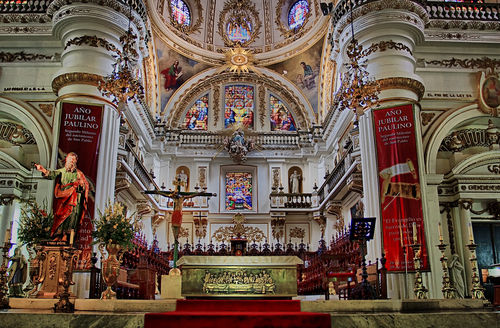 IV.	ILUMINACIÓN: Veinte 	nuevos valores de la 	reforma litúrgica y  	concepto de liturgia.              
4.1 	Veinte nuevos valores de la 	reforma litúrgica.
4.2 	Concepto de liturgia en la 	“sacrosanctum concilium”.
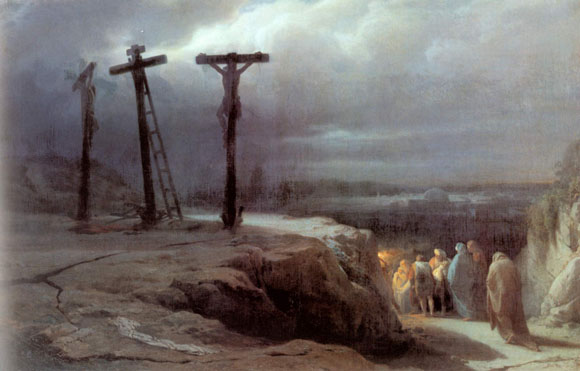 4.3  Profundización en el concepto de 	liturgia del vaticano II.
a) 	La liturgia en clave económico-	salvífica
b) 	La liturgia y el misterio de Cristo y de 	la Iglesia
c) 	La liturgia de la Iglesia
d) 	Sacerdocio de los fieles y sacerdocio 	ministerial
e) 	La liturgia y el sacrificio espiritual de 	los cristianos
GLOSARIO:
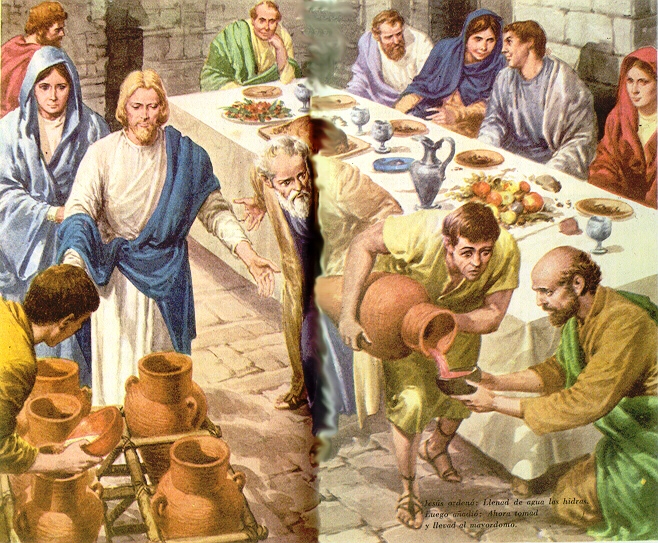 ACCIÓN O COMPROMISO DE FE: Ante las desviaciones o exageraciones la conversión o arte de celebrar con ortodoxia. (SaC)
VII.CELEBRACIÓN: El conocimiento 	de lo que celebran motivará a la 	comunidad a un encuentro activo 	de vida. (EN 47).
VIII.	SÍNTESIS. 					Conocimiento, 				comunión y vida 			activa. 
IX.	PREGUNTAS PARA 	PROFUNDIZAR: “Participar 	en la Misa es un privilegio  y 	no una obligación”			
X.	BIBLIOGRAFÍA
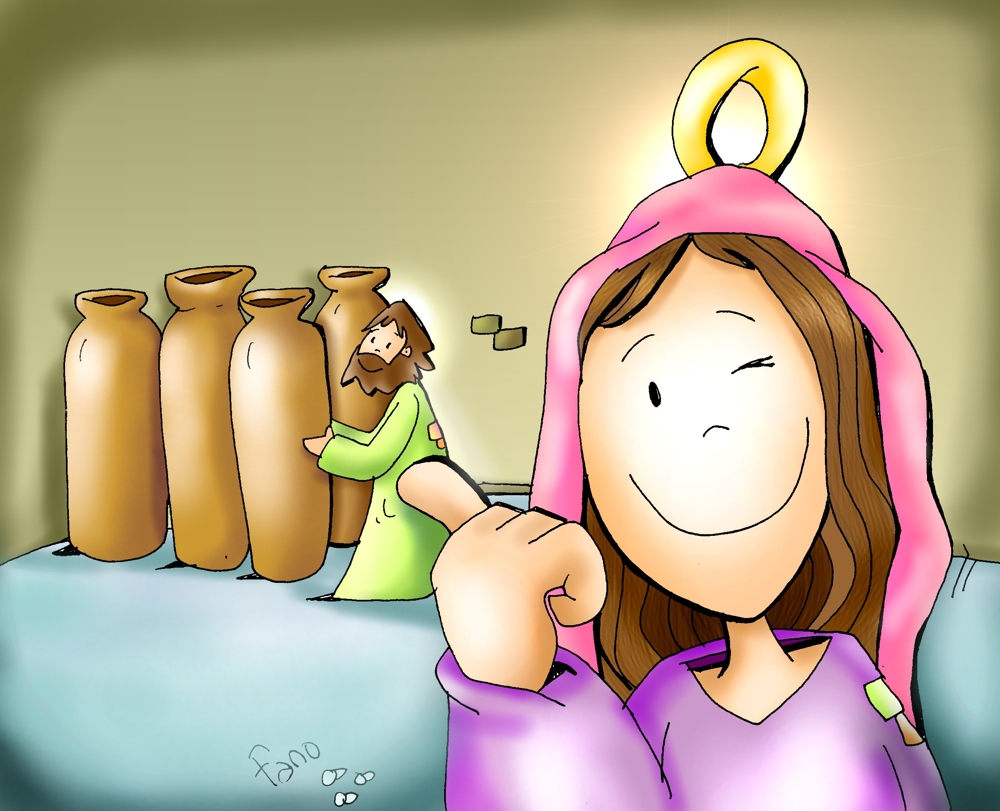 «HAGAN LO QUE ÉL LES DIGA» Jn 2,5
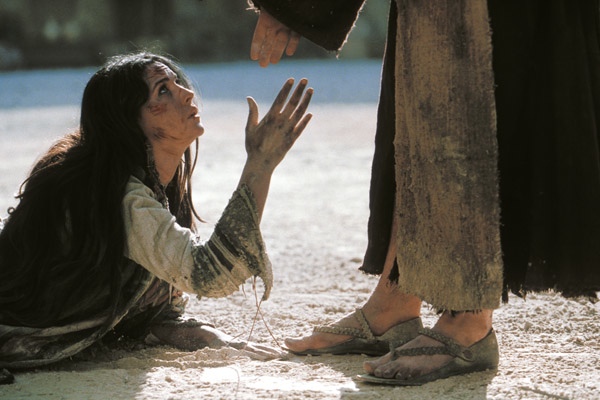 Re	La7	Sim	Fa#m 
Busca primero el Reino de Dios
Sol	Re	Mi  La7
y su justicia divina,
Re	         La7	       Sim   Fa#m    Sol  
y por añadidura lo demás se te dará,
Re     La7    Re
 aleluya , aleluya
ORACION INICIAL:
“Profesión de fe y primado de Pedro”. Del Evangelio según San Mateo 16, 15-19
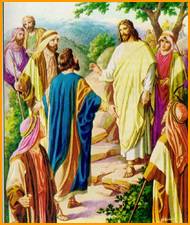 15	 Jesús les preguntó: «Y ustedes, 	¿quién dicen que soy yo?»
16	 Pedro contestó: «Tú eres el 	Mesías, el Hijo del Dios vivo.»
17	 Jesús le replicó: «Feliz eres, 	Simón Barjona, porque esto no 	te lo ha revelado la carne ni la 	sangre, sino mi Padre que está 	en 	los Cielos.
18	 Y ahora yo te digo: Tú eres Pedro (o 	sea Piedra), y sobre esta piedra 	edificaré mi Iglesia; los poderes de 	la muerte jamás la podrán vencer. 
19	 Yo te daré las llaves del Reino de 	los Cielos: lo que ates en la tierra 	quedará atado en el Cielo, y lo que 	desates en la tierra quedará desatado 	en el Cielo.»
                       Palabra del Señor.
                Gloria a Ti, Señor Jesús.
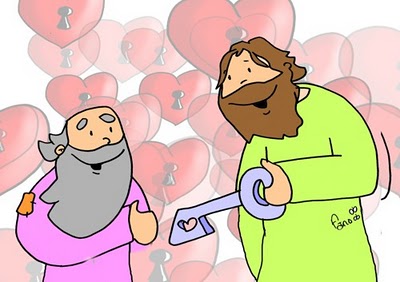 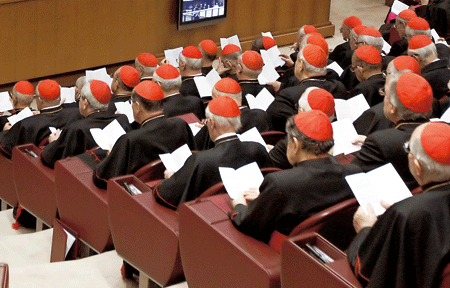 Oración Colecta de la por un Concilio o un sínodo  MR p 735
Dios nuestro, que gobiernas a tu pueblo con la suavidad y la fuerza del amor,
concede el don de la Sabiduría a quienes has constituido como Maestros y guías, para que tu Iglesia crezca en el conocimiento de la verdad, 
y en santidad de vida. Por nuestro Señor Jesucristo.
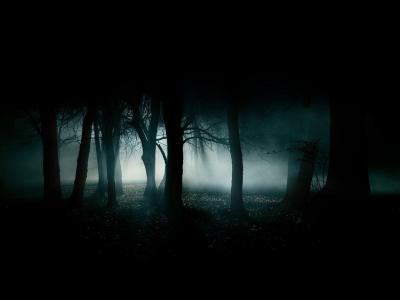 EXPERIENCIA HUMANA: 
diez exageraciones y desviaciones postconciliares
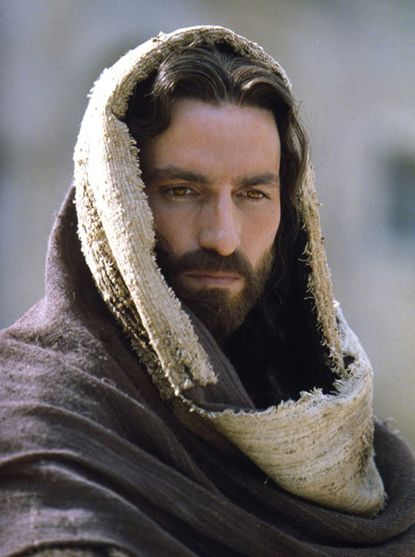 ILUMINACIÓN:
Veinte nuevos valores de la reforma litúrgica y  concepto de liturgia.
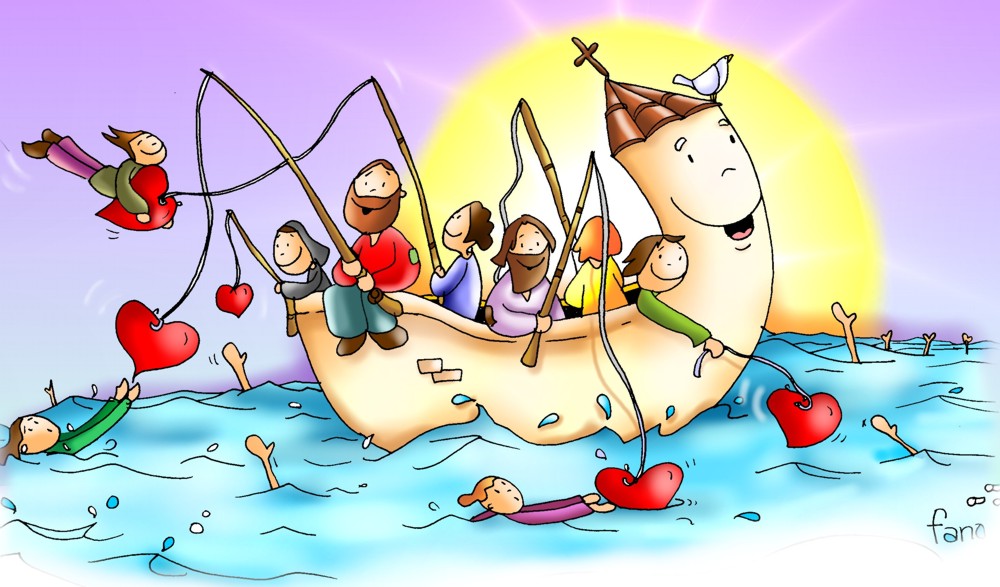 2. La participación plena de la asamblea. SC  14, 21, 30, 114
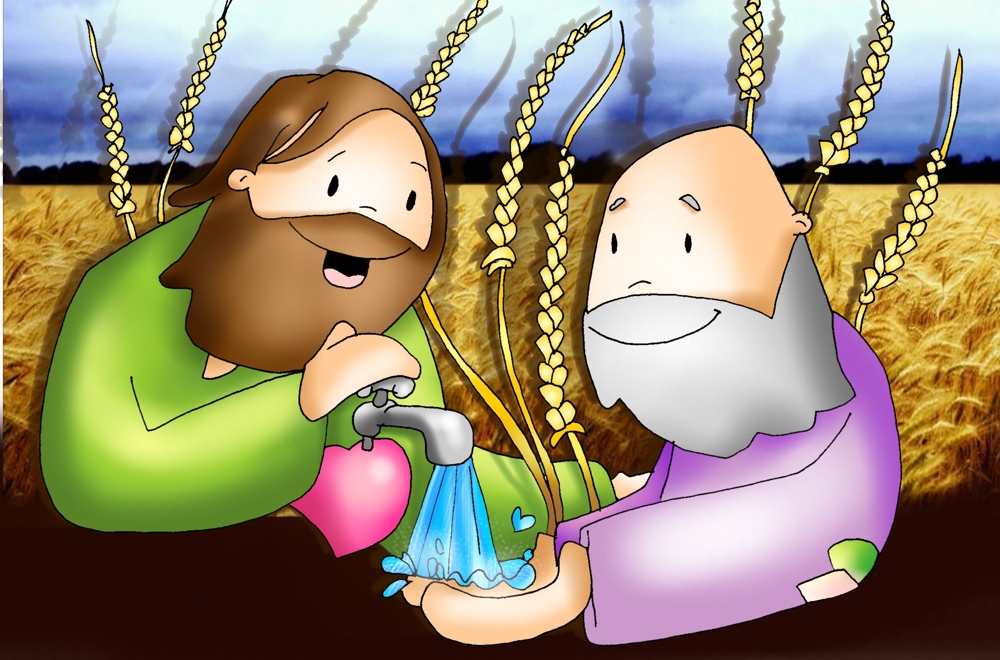 8. Ensamblar mejor la vivencia del culto con el resto de la vida. SC 10
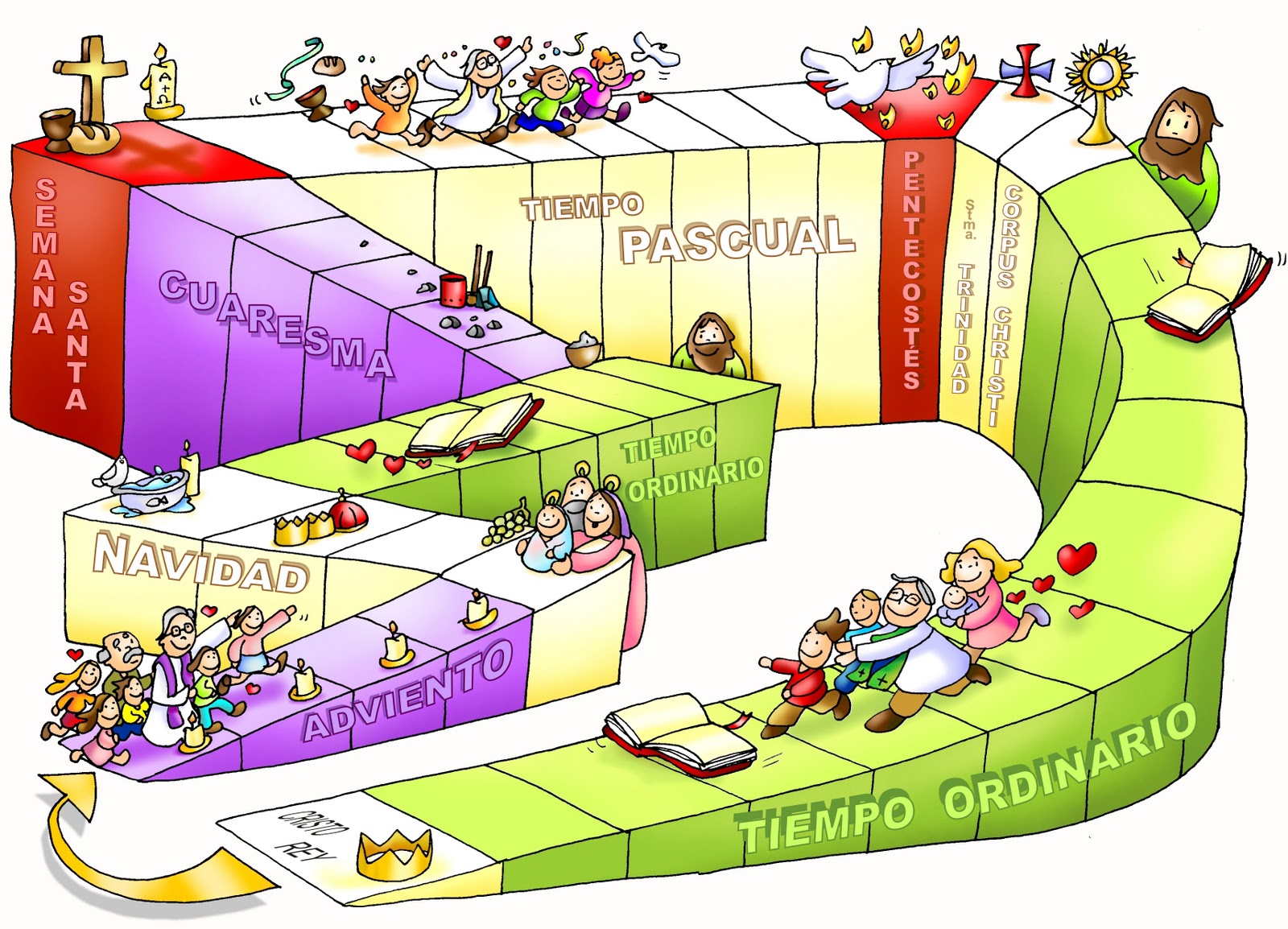 11. Centrarse más en el año litúrgico. SC 51,106,107.
TODA CELEBRACIÓN LITÚRGICA
IGLESIA
14. Que todo sacramento o celebración sea comunitario. SC 26.27.99.100
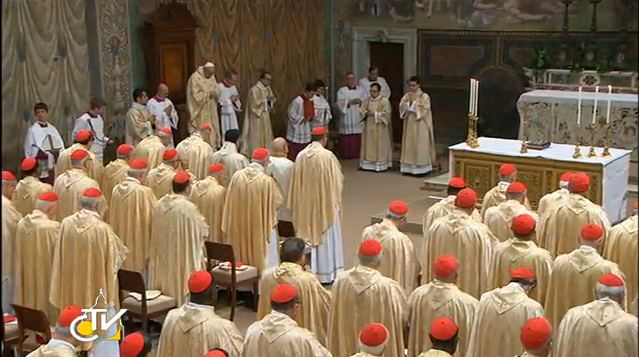 15. Dar realce a la concelebración
SC 57-58
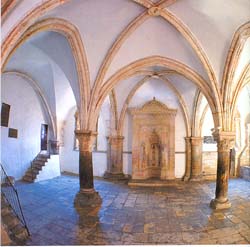 2. 4.2   CONCEPTO DE LITURGIA EN LA “SACROSANCTUM CONCILIUM”
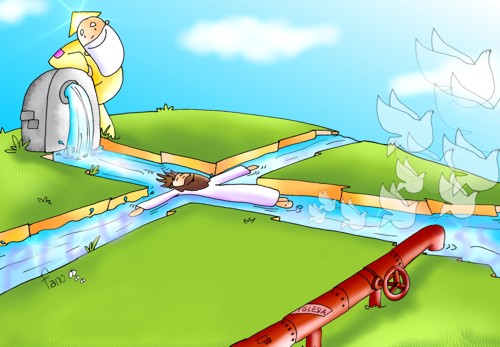 Presenta el designio salvífico de Dios  y describe la obra de la salvación cumplida en el misterio Pascual y en la vida de la Iglesia por medio de la Liturgia. SC 2,4-5
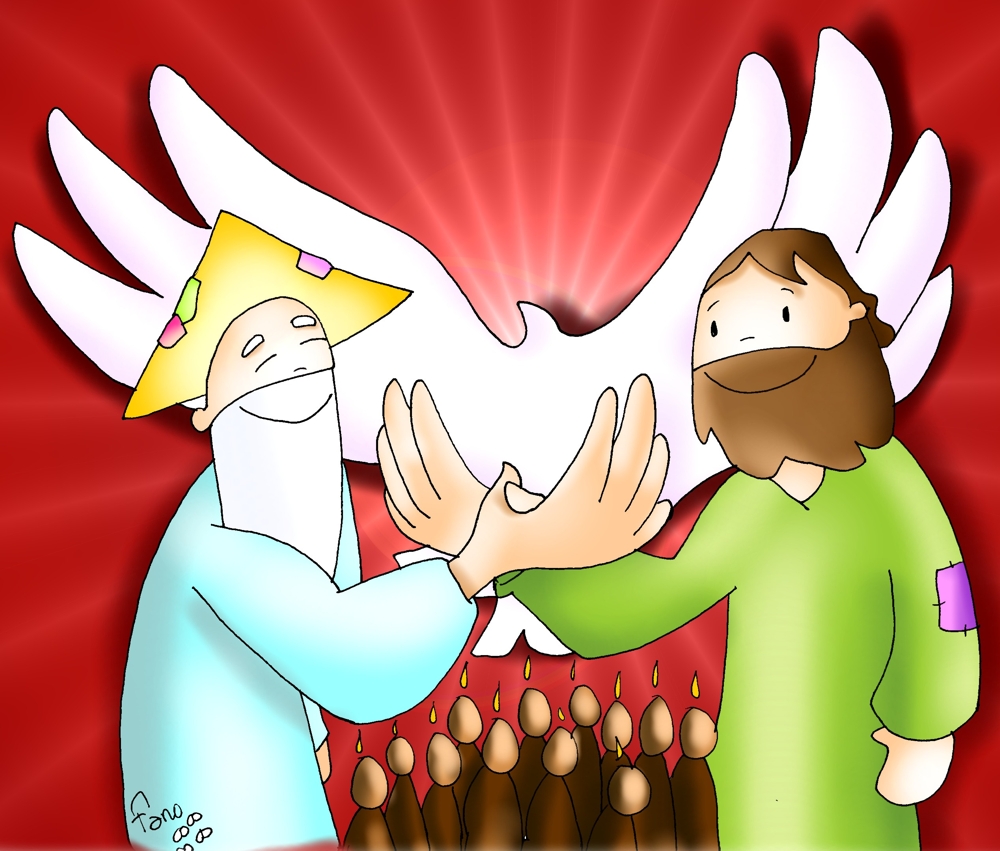 PROFUNDIZACIÓN EN EL CONCEPTO DE LITURGIA DEL VATICANO II.
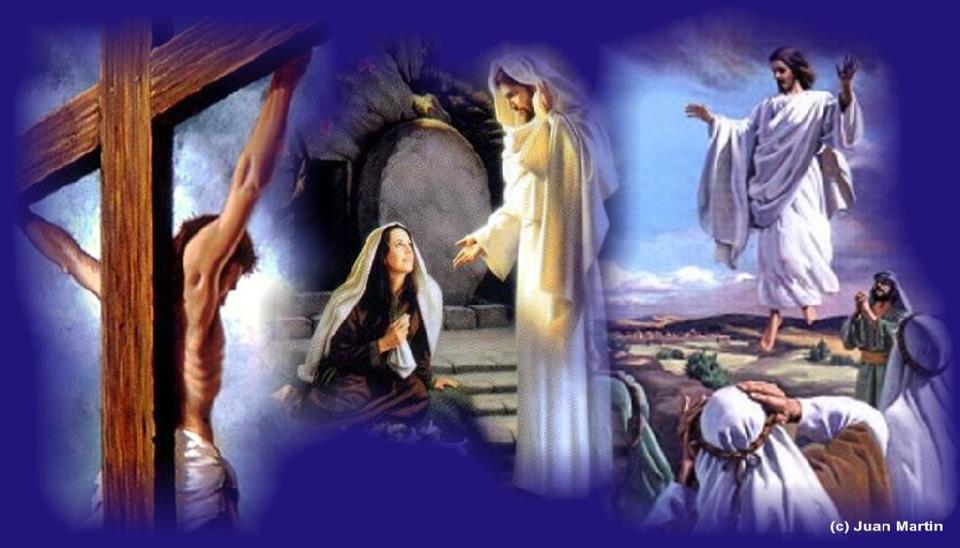 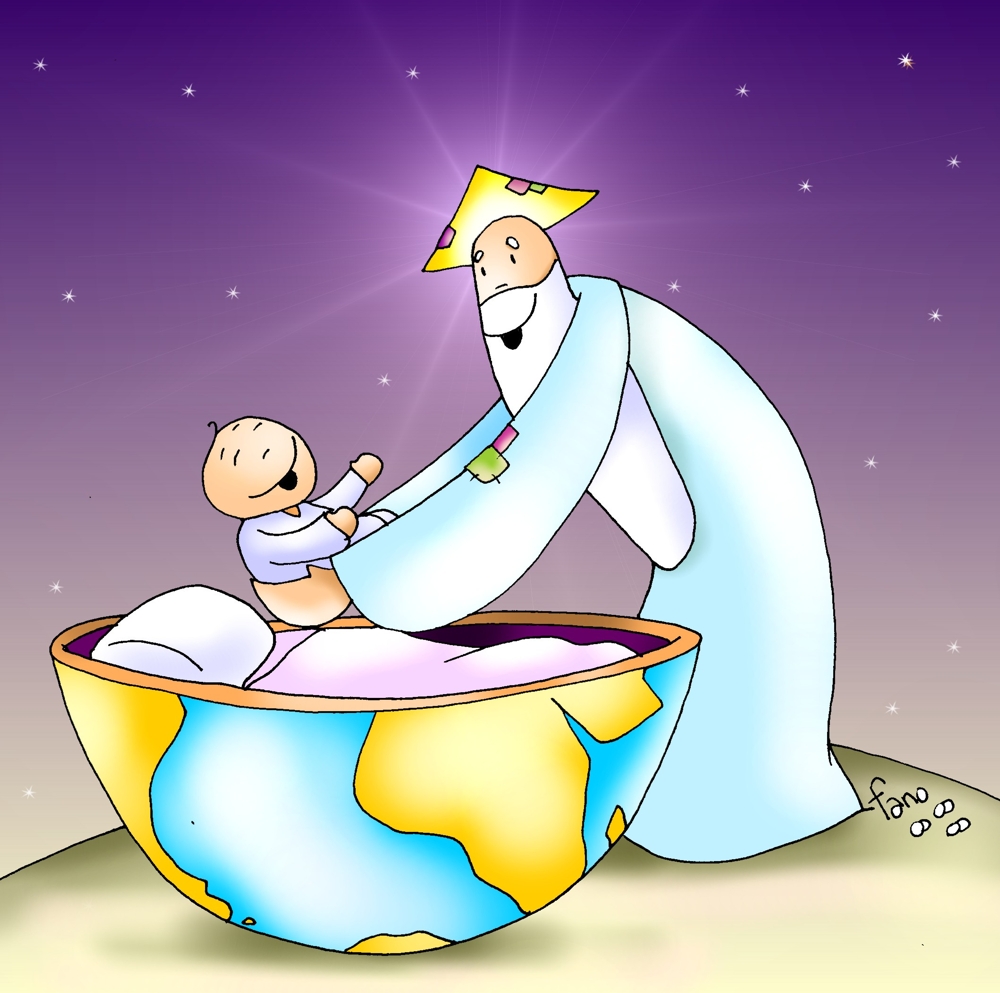 1. Liturgia en clave  de Historia y Economía de salvación
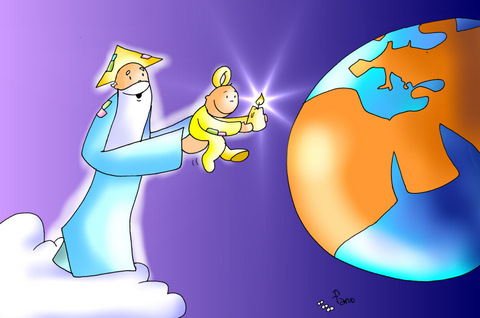 Prefiere el camino de la revelación como historia de salvación y del misterio de Cristo como centro y cumplimiento de ésta. SC 4-5
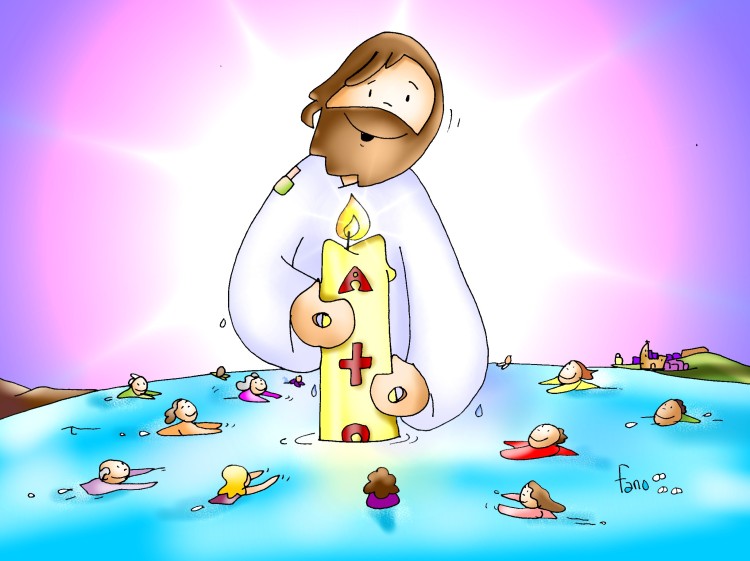 2. La liturgia y el misterio pascual de Cristo
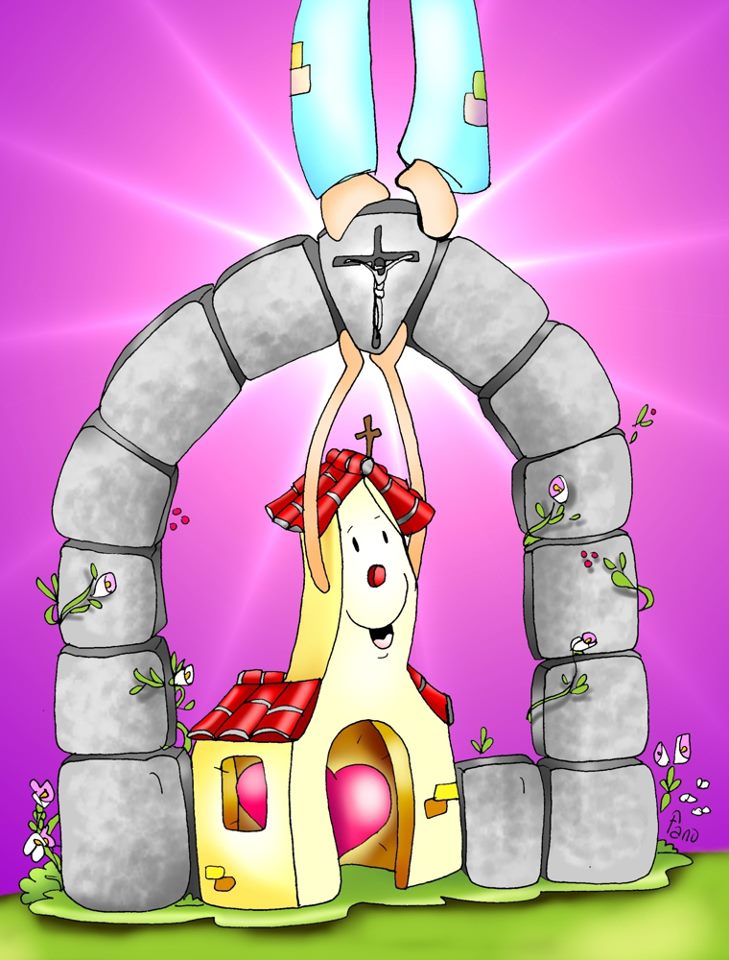 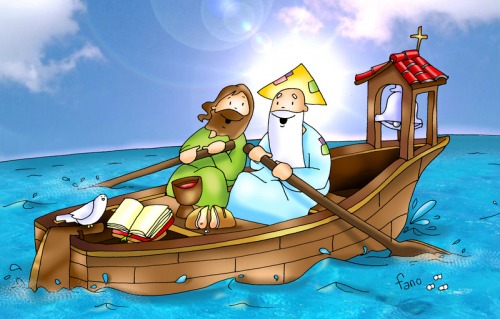 Conocimiento profundo y experiencia vital de todo lo que es Cristo y 
de todo lo que es la Iglesia. SC 2
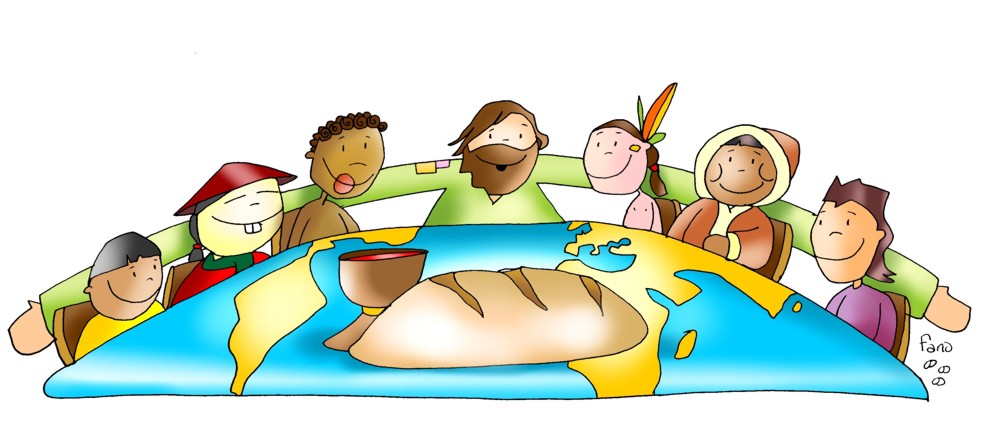 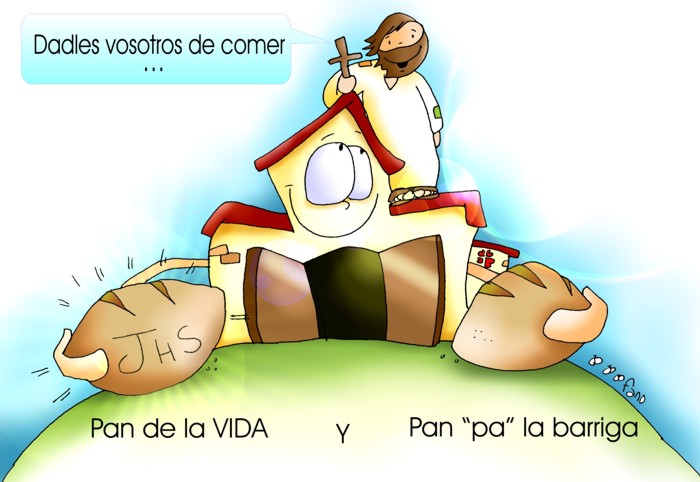 3. La liturgia de la Iglesia
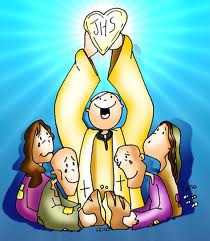 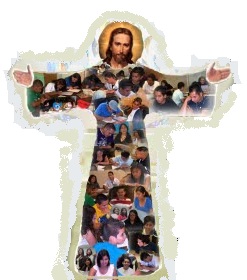 4. Sacerdocio de los fieles y sacerdocio ministerial
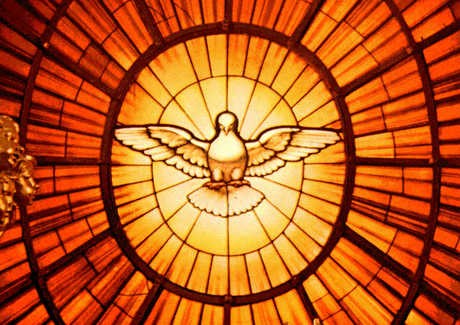 3. Lo específico de la Pastoral Litúrgica
SC7
LITURGIA
1 Pe 2,5
EJERCICIO DEL SACERDOCIO DE CRISTO
LG 34
OFRECER SACRIFICIOS ESPIRITUALES
MI VIDA SEGÚN
 EL ESPIRITU
ACCIONES
RITUALES
NCIC
1070
CULTO INTEGRAL DE LA IGLESIA
LG 34. Consagración del mundo
Cristo Jesús, Supremo y eterno sacerdote, deseando continuar su testimonio y su servicio por medio también de los laicos, los vivifica con su Espíritu e ininterrumpidamente los impulsa a toda obra buena y perfecta.
Pero a aquellos a quienes asocia íntimamente a su vida y misión, también les hace partícipes de su oficio sacerdotal, en orden al ejercicio del culto espiritual, para gloria de Dios y salvación de los hombres. Por eso los laicos, ya que están consagrados a Cristo y ungidos por el Espíritu Santo, tienen una vocación admirable y son instruidos para que en ellos se produzcan cada vez más abundantes los frutos del Espíritu.
Pues todas sus obras, preces e iniciativas apostólicas, la vida conyugal y familiar, el trabajo cotidiano, el descanso del alma y del cuerpo, si se realizan en el Espíritu, incluso las molestias de la vida si se sufren pacientemente, se convierten en "hostias espirituales, aceptables a Dios por Jesucristo" (1 Pe., 2, 5), que en la celebración de la Eucaristía, con la oblación del cuerpo del Señor, se ofrecen piadosísimamente al Padre. Así también los laicos, en cuanto adoradores, obrando santamente en todo lugar, consagran a Dios el mundo mismo
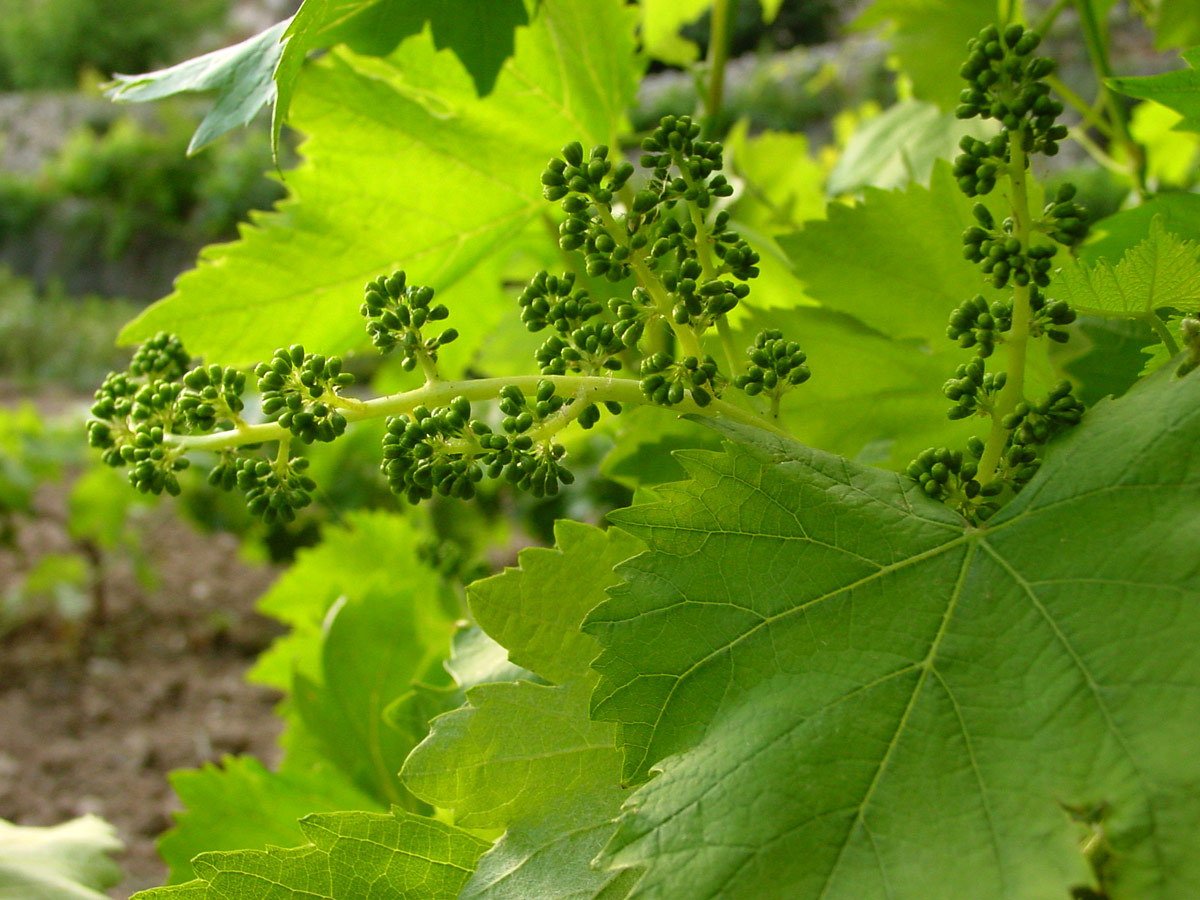 El culto integral de la Iglesia está constituido por el culto existencial que es toda la vida  en docilidad al Espíritu Santo y el culto simbólico-ritual que expresa, concentra, sintetiza , visibiliza el encuentro sacramental de la obra salvadora realizada por Cristo y la vida entera del creyente en Cristo.
CII = CE + CRS
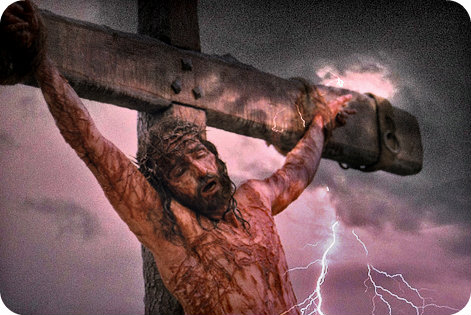 ACCIÓN O COMPROMISO DE FE. Ante las desviaciones o exageraciones la conversión o arte de celebrar con ortodoxia. ( cfr. SaC 38 )
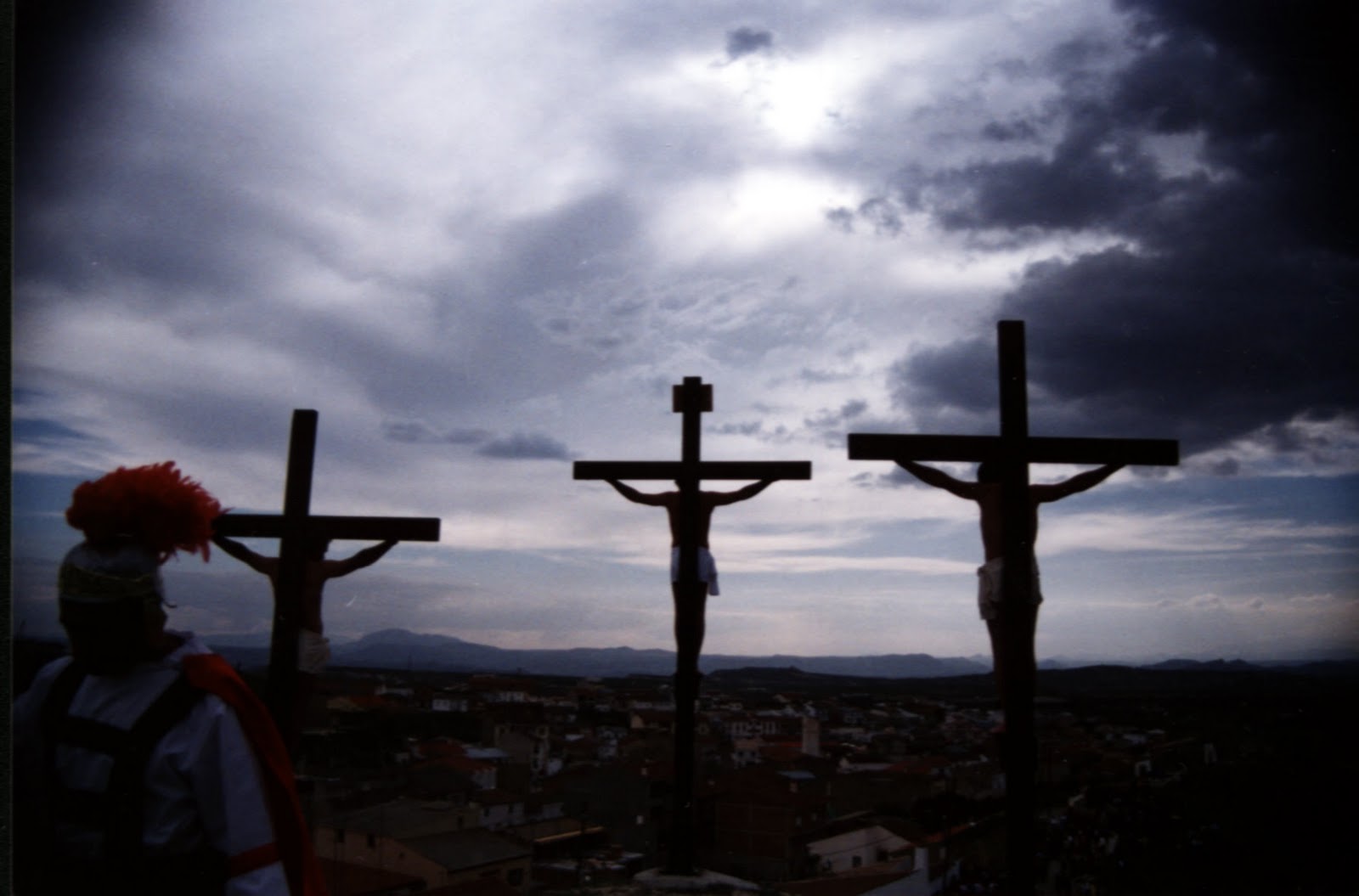 CELEBERACIÓN: conocimiento de lo que celebran motivará a la comunidad a un encuentro activo de vida. (cfr EN 47).
LECTOR: Del Evangelio según san Juan 1, 38-39.
38	 El se dio vuelta y, viendo que lo seguían, les preguntó: «¿Qué quieren?». Ellos le respondieron: «Rabbí ?que traducido significa Maestro? ¿dónde vives?».
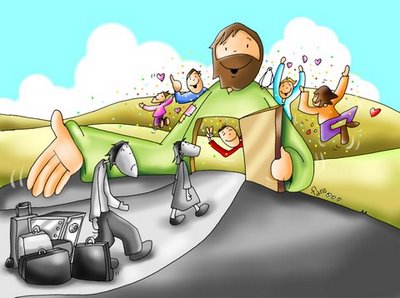 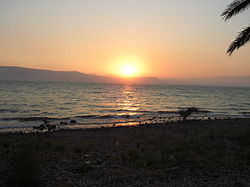 39	 «Vengan y lo verán», les dijo. Fueron, vieron dónde vivía y se quedaron con él ese día. Era alrededor de las cuatro de la tarde.
Palabra del Señor.
Gloria a ti, Señor Jesús.
“La Iglesia, con solícito cuidado, procurará que los cristianos no asistan a este misterio de fe como extraños y mudos espectadores sino que,
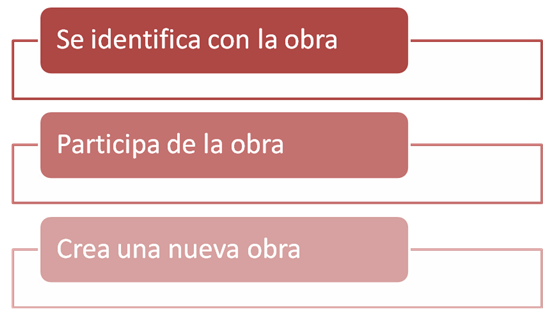 comprendiéndolo a través de los ritos y oraciones, participen consiente, piadosa y activamente en la acción sagrada, sean instruidos con la Palabra de Dios,
se fortalezcan en la mesa del Señor, den gracias a Dios, aprendan a ofrecerse así mismos al ofrecer la hostia inmaculada no sólo por manos del sacerdote, sino juntamente con él;
se perfeccionen día a día por Cristo Mediador en la unión con Dios y entre sí para finalmente, Dios sea todo en todos”.
SIGNO 
MONITOR: 
Nos unimos a Cristo y nos unimos entre nosotros haciendo un círculo al derredor del cirio pascual encendido signo de la presencia viva de Jesús entre nosotros y como respuesta de que nos comprometemos a aceptar en unidad las enseñanzas de nuestra Madre la Santa Iglesia.
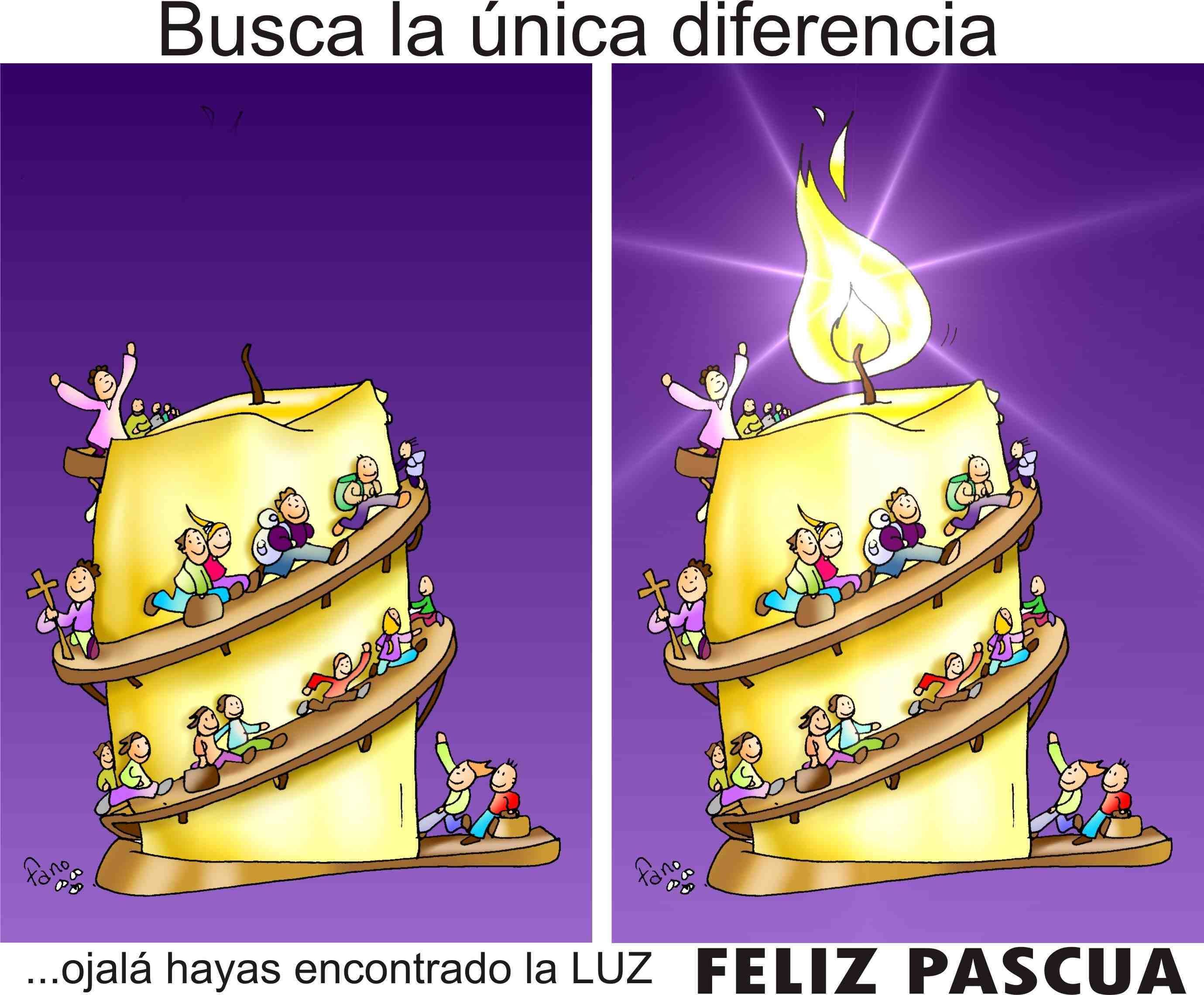 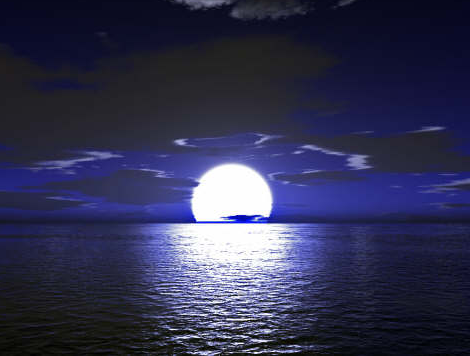 - Que sepamos participar en las celebraciones de forma consciente, activa y fructuosa. Oremos.
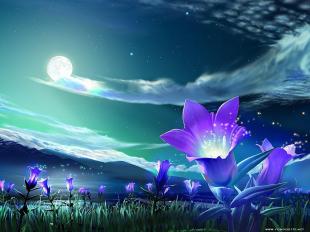 - Que valoremos el regalo de formar parte de esta gran familia, la Iglesia. Oremos.
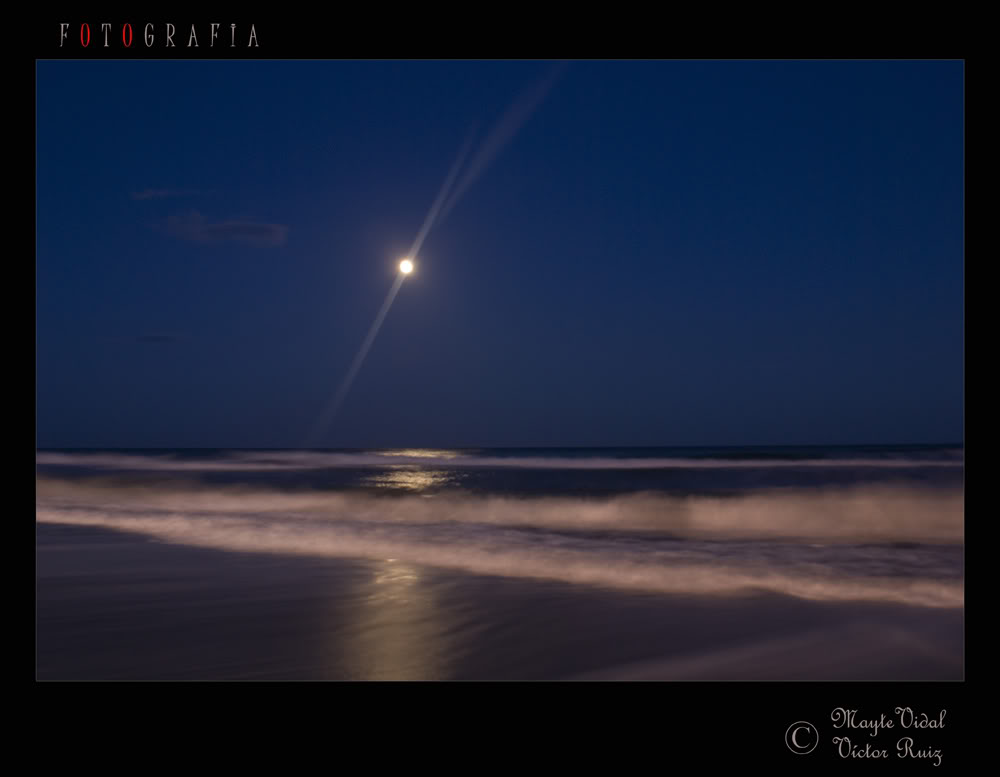 - Que seamos perseverantes en buscar la coherencia eucarística para ser auténticos testigos. Oremos.
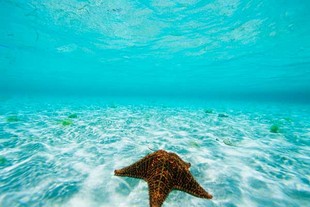 - Que seamos conscientes del donde la libertad que nos has dado para aceptar el amor de Cristo Eucaristía y comuniquemos a los otros su amistad. Oremos.
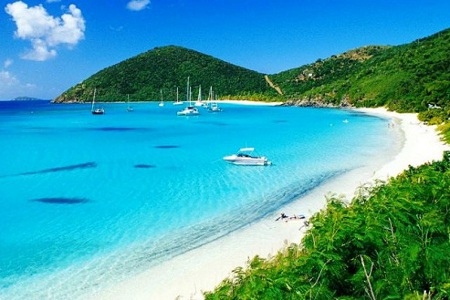 - Que tengamos el valor de dar culto al amor de Dios, abandonándonos en él y encontremos así la verdadera libertad. Oremos.
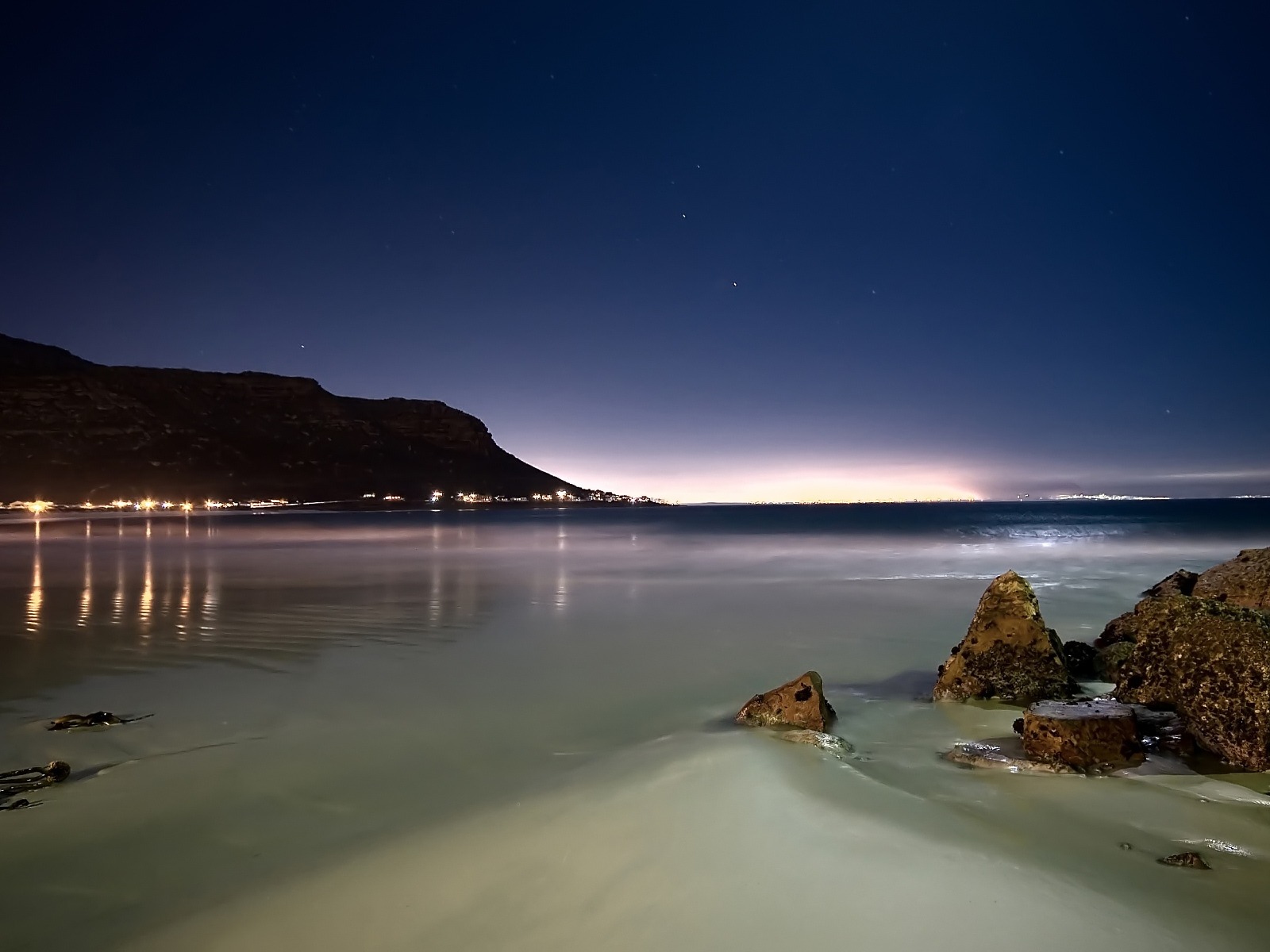 Primera oración después de la 7° lectura de la Vigilia Pascual del Misal Romano p. 157.
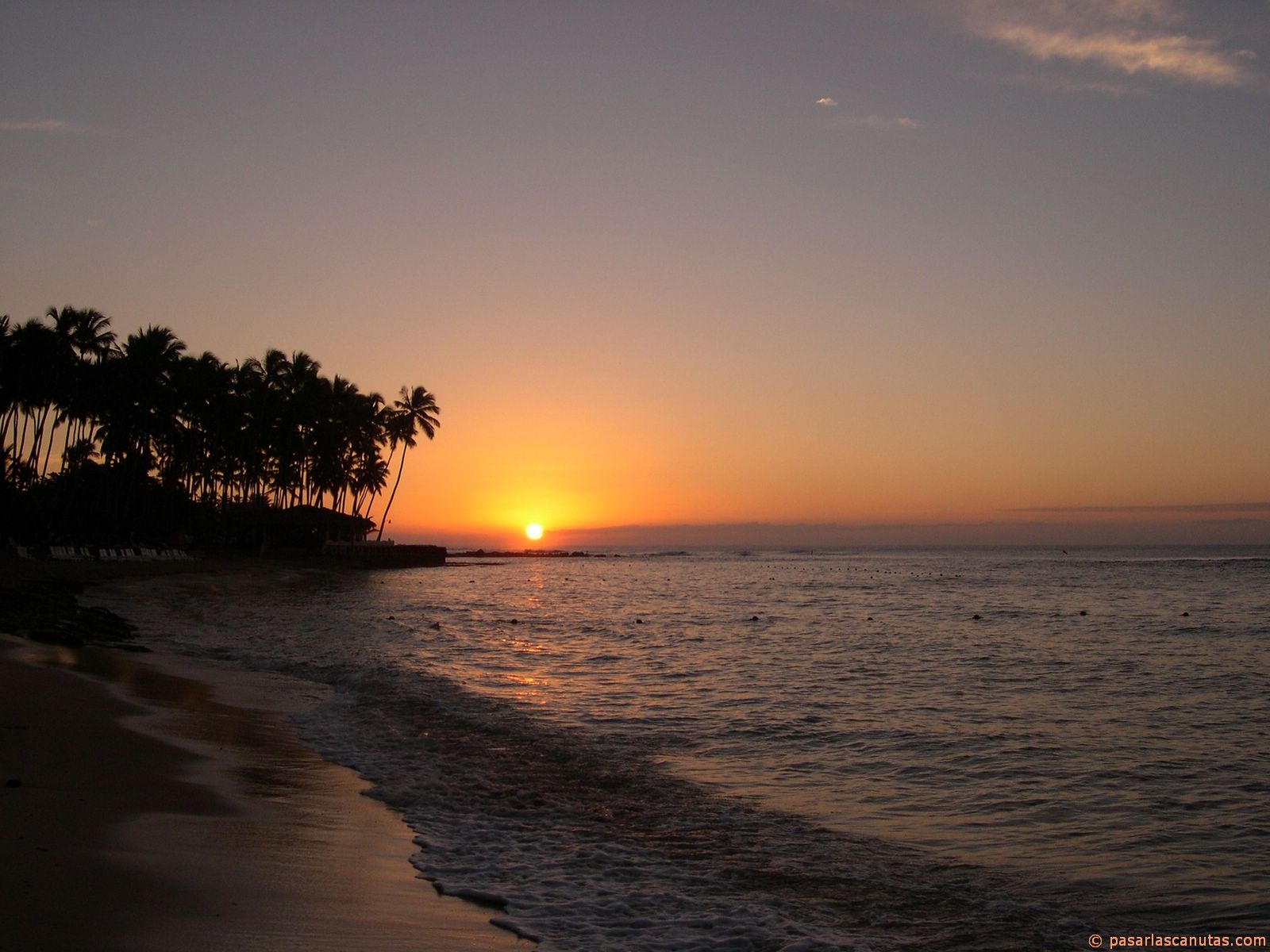 Oh Dios, poder inmutable y luz sin ocaso,  mira con bondad a tu Iglesia, sacramento de la nueva Alianza (mirabile sacramentum) , y según tus designios, lleva a término la obra la salvación humana (opus salutis humanae);
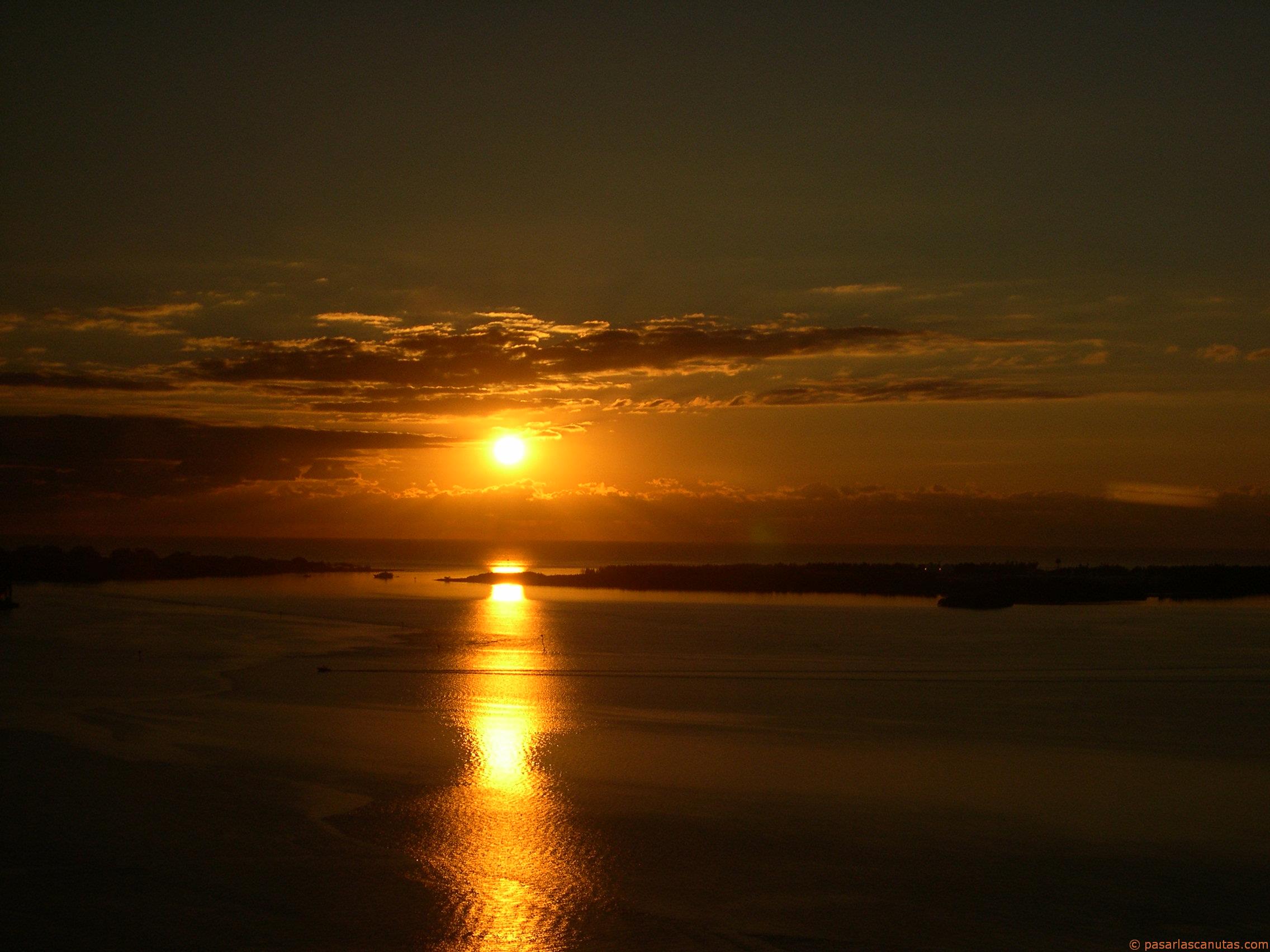 que todo el mundo experimente y vea cómo lo abatido se levanta, lo viejo se renueva y vuelve a su integridad primera, por medio de nuestro Señor Jesucristo, de quien todo procede.
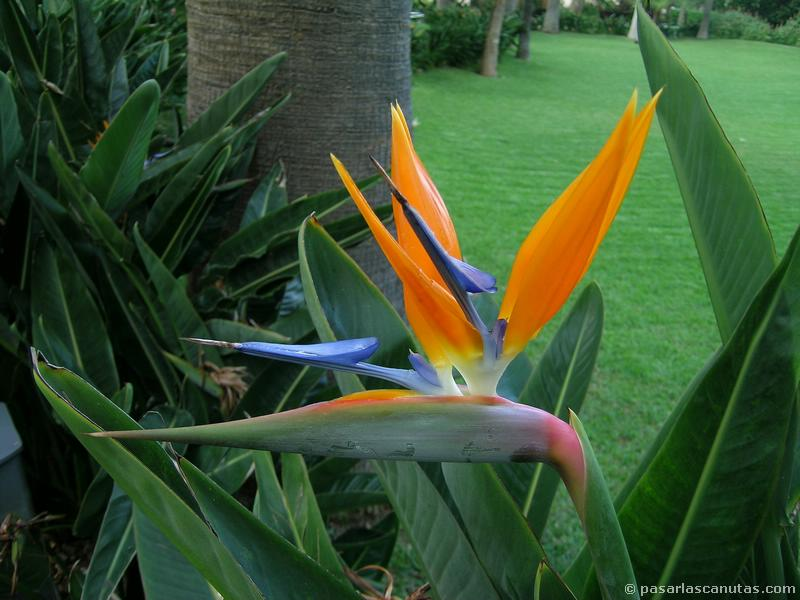 QUE EL SEÑOR LES PREMIE CON
EL PARAÍSO